Chapitre 2 - Leçon 6
Correction des exercices
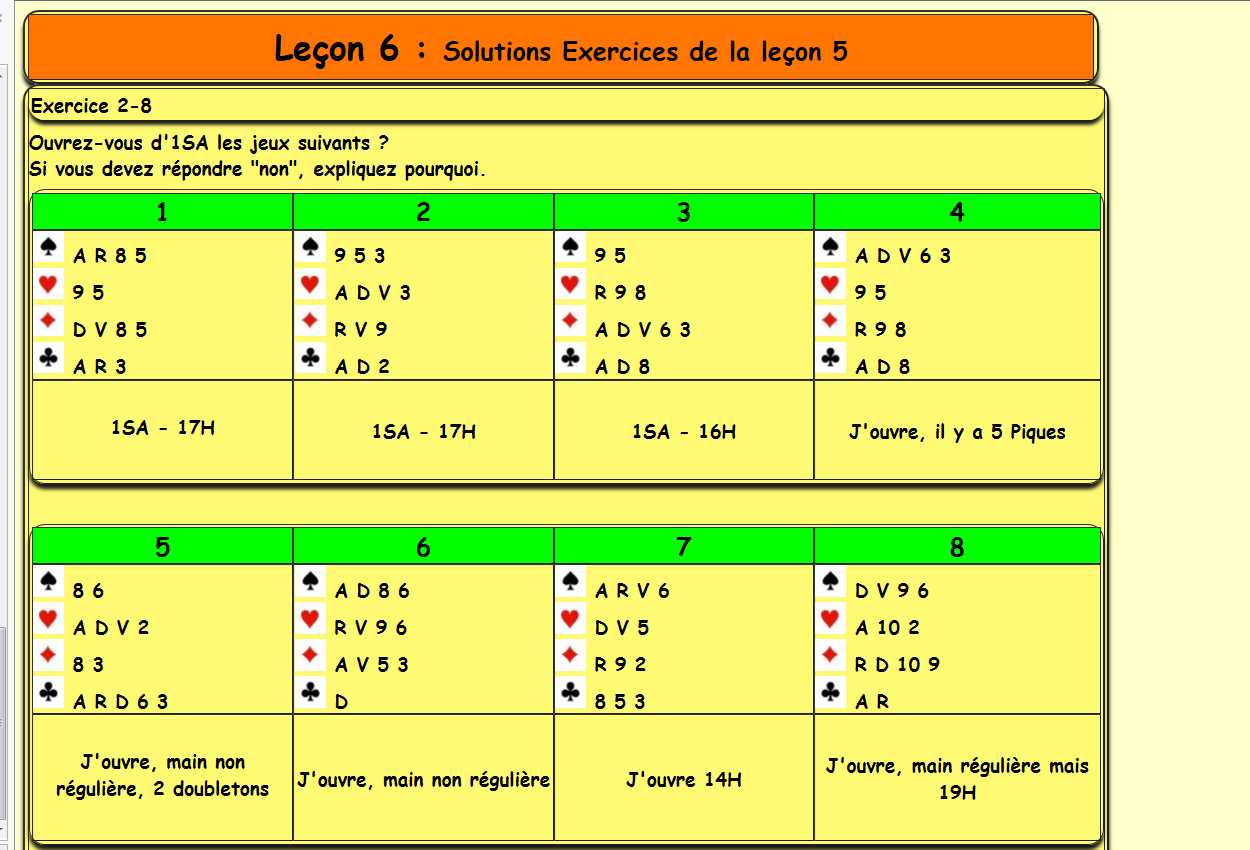 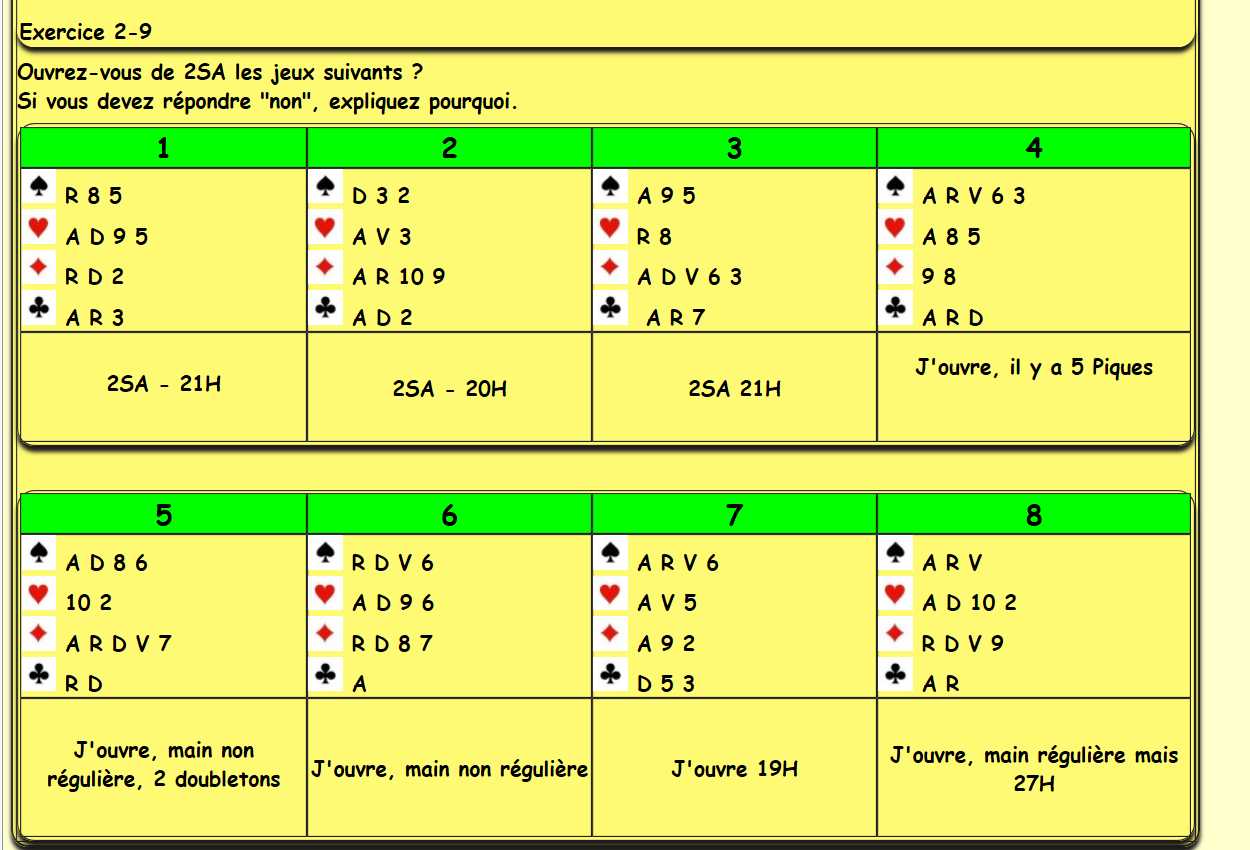 Chapitre 2 - Leçon 6
Le contrat des joueurs
de la défense
Le but des joueurs de la défense, c’est de faire chuter le contrat demandé.
Chapitre 2 - Leçon 6
Le contrat des joueurs de la défense
Chapitre 2 - Leçon 6
Le contrat des joueurs de la défense
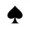 Sud joue 3SA et reçoit l’entame du Roi de
Quand le mort s’étale, il connaît le nombre de cartes dans chaque couleur et leur valeur.
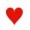 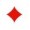 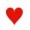 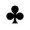 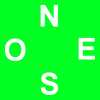 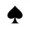 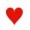 Combien va-t-il réaliser de levées ?
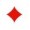 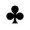 Chapitre 2 - Leçon 6
Le joueur de la défense qui entame
Ouest entame contre le contrat de 2SA.
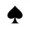 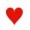 Combien doit-il réaliser de levées ?
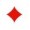 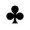 Combien a-t-il de cartes maîtresses ?
Le 10 de      peut-il être une carte maîtresse ?
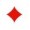 Le Roi de      peut-il être une carte maîtresse ?
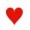 Chapitre 2 - Leçon 6
Exercice 1 : Le joueur de la défense
Quelles cartes doit avoir mon partenaire pour  que l’on ait :
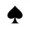 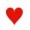 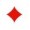 3 cartes maîtresses à
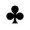 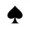 2 cartes maîtresses à
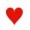 4 cartes maîtresses à
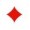 2 cartes maîtresses à
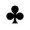 Chapitre 2 - Leçon 6
Exercice 2 : Le joueur de la défense
Quel est le nombre de cartes maîtresses possédées par Ouest ?
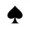 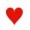 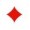 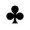 Chapitre 2 - Leçon 6
Exercice 2 : Le joueur de la défense
Le mort s’étale après l’entame de l’As de
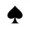 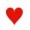 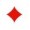 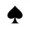 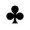 Quel est maintenant
le nombre de cartes maîtresses possédées par Ouest ?
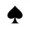 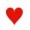 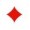 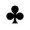 Chapitre 2 - Leçon 6
Exercice 3 : Le joueur de la défense
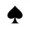 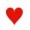 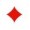 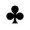 Nombre de cartes maîtresses possédées par Ouest à l’entame ?
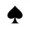 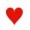 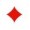 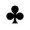 Quand le mort est étalé ?
Chapitre 2 - Leçon 6
Exercice 4 : Le joueur de la défense
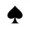 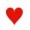 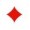 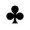 Nombre de cartes maîtresses possédées par Ouest à l’entame ?
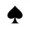 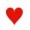 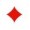 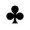 Quand le mort est étalé ?
Chapitre 2 - Leçon 6
Exercice 5 : Le joueur de la défense
Les adversaires jouent 3SA

Objectif de la défense : 5 levées.
Quel est le nombre de cartes maîtresses possédées par Ouest ?
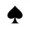 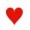 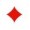 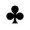 Chapitre 2 - Leçon 6
Exercice 5 : Le joueur de la défense
Le mort s’étale après l’entame de l’As de
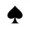 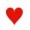 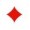 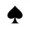 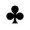 Quel est maintenant
le nombre de cartes maîtresses possédées par Ouest ?
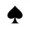 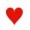 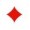 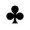 Chapitre 2 - Leçon 6
Exercice 5 : Le joueur de la défense
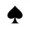 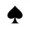 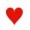 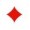 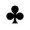 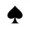 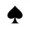 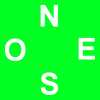 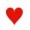 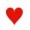 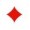 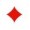 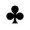 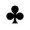 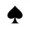 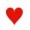 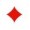 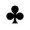 Chapitre 2 - Leçon 6
Exercice 5 : Le déclarant
Comptez le nombre de cartes maîtresses du déclarant :
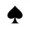 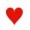 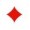 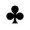 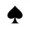 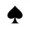 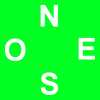 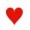 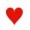 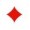 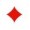 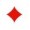 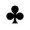 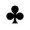 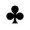 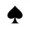 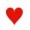 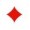 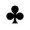 Chapitre 2 - Leçon 6
Exercice 5 : Le déclarant
S’il joue en 1er peut-il réaliser son contrat ?
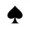 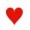 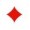 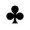 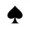 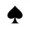 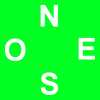 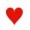 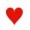 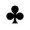 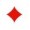 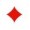 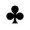 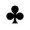 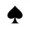 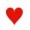 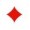 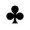 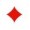